TRAZADO DE CURVAS PARABÓLICAS CON LÍNEAS RECTAS
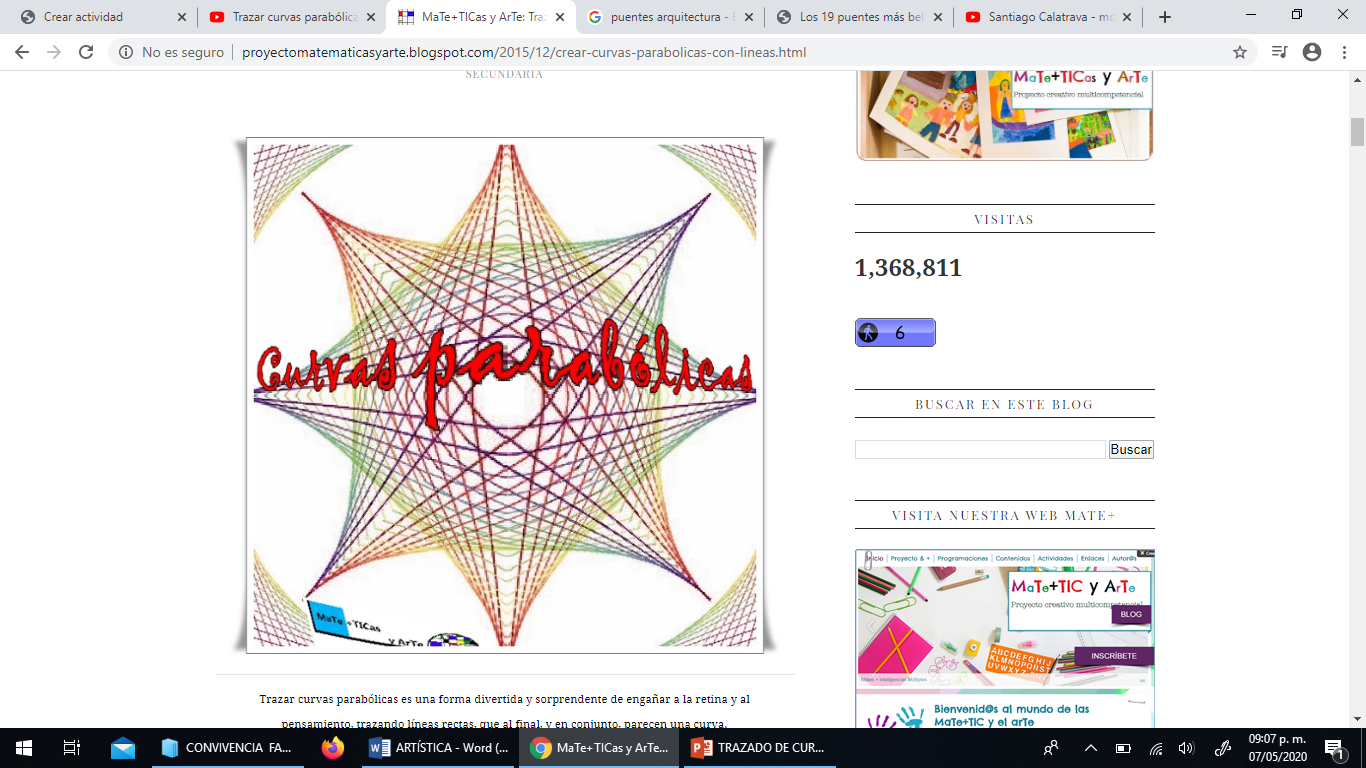 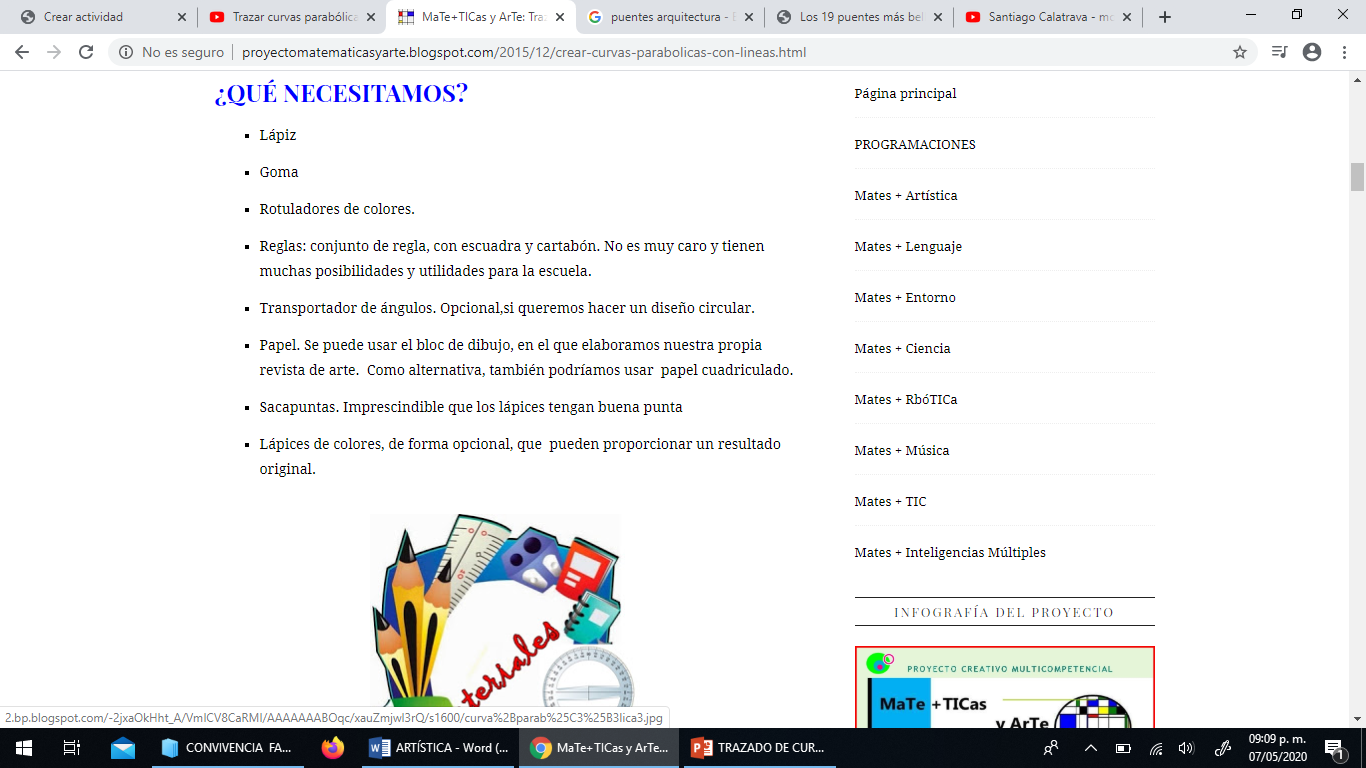 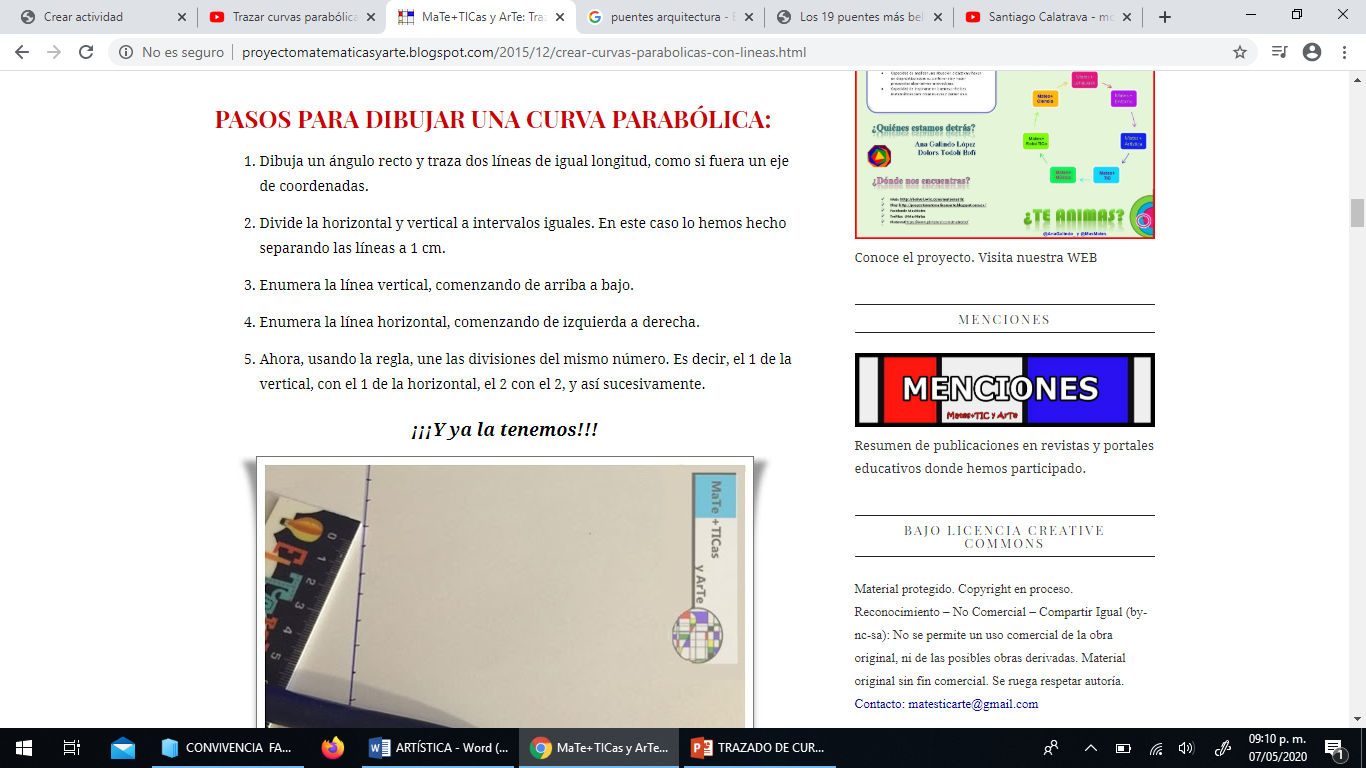 En cada cuadrante debe hacer lo siguiente
Dibuja un plano cartesiano
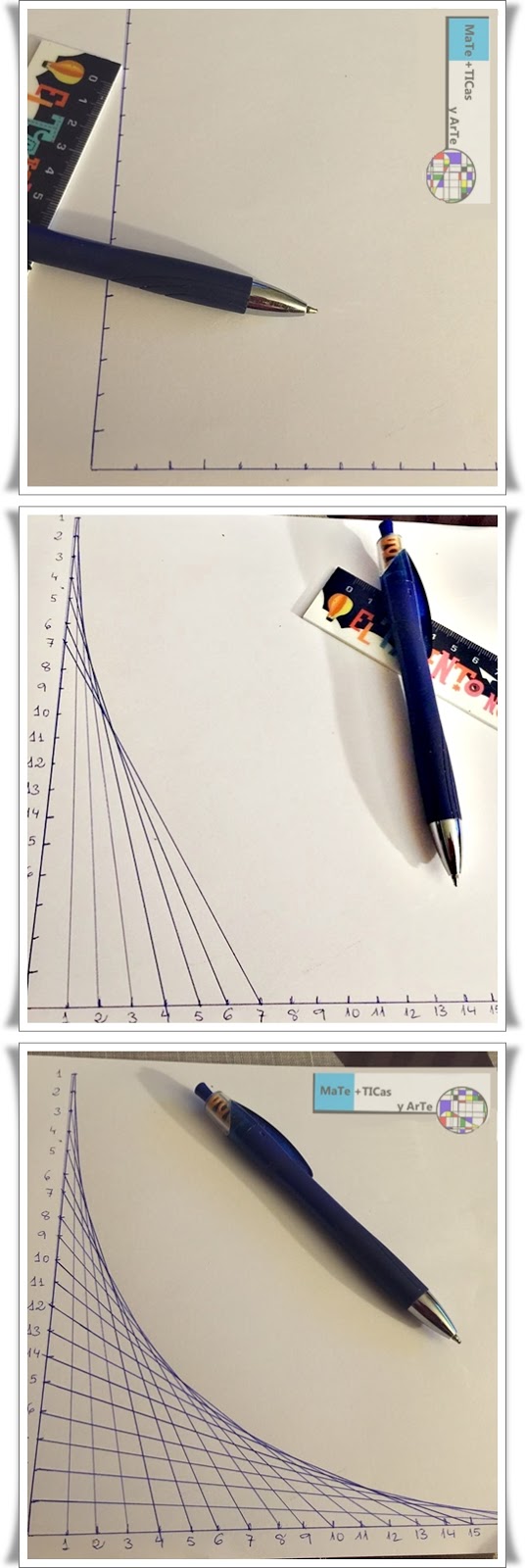 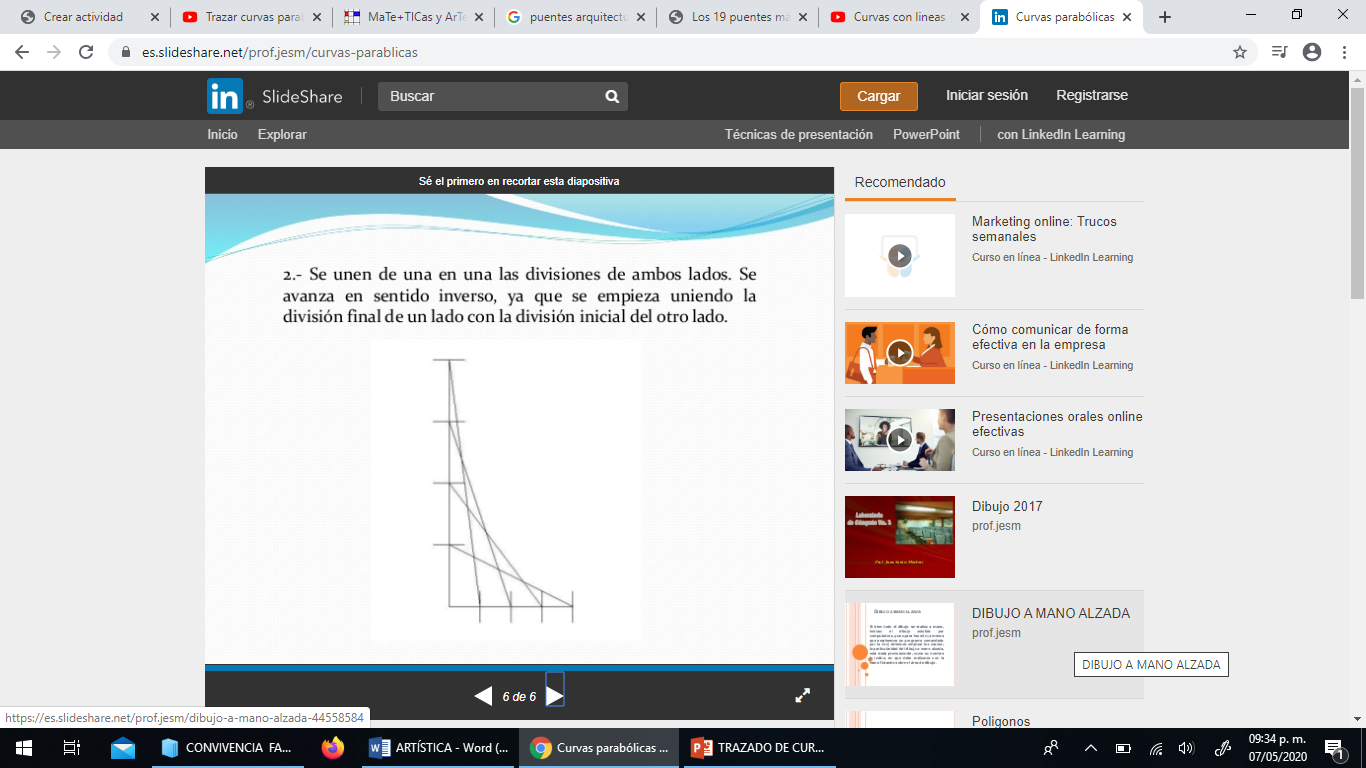 Trazos de 1cm
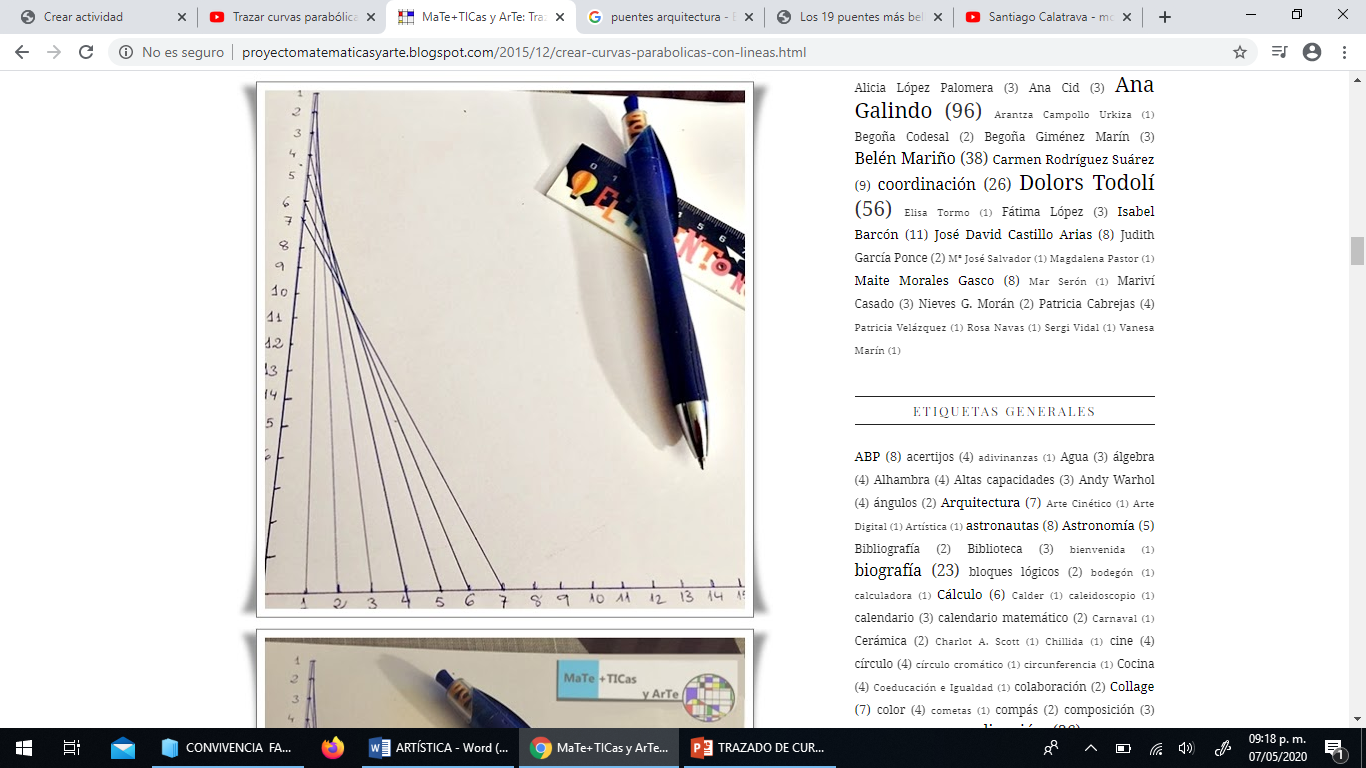 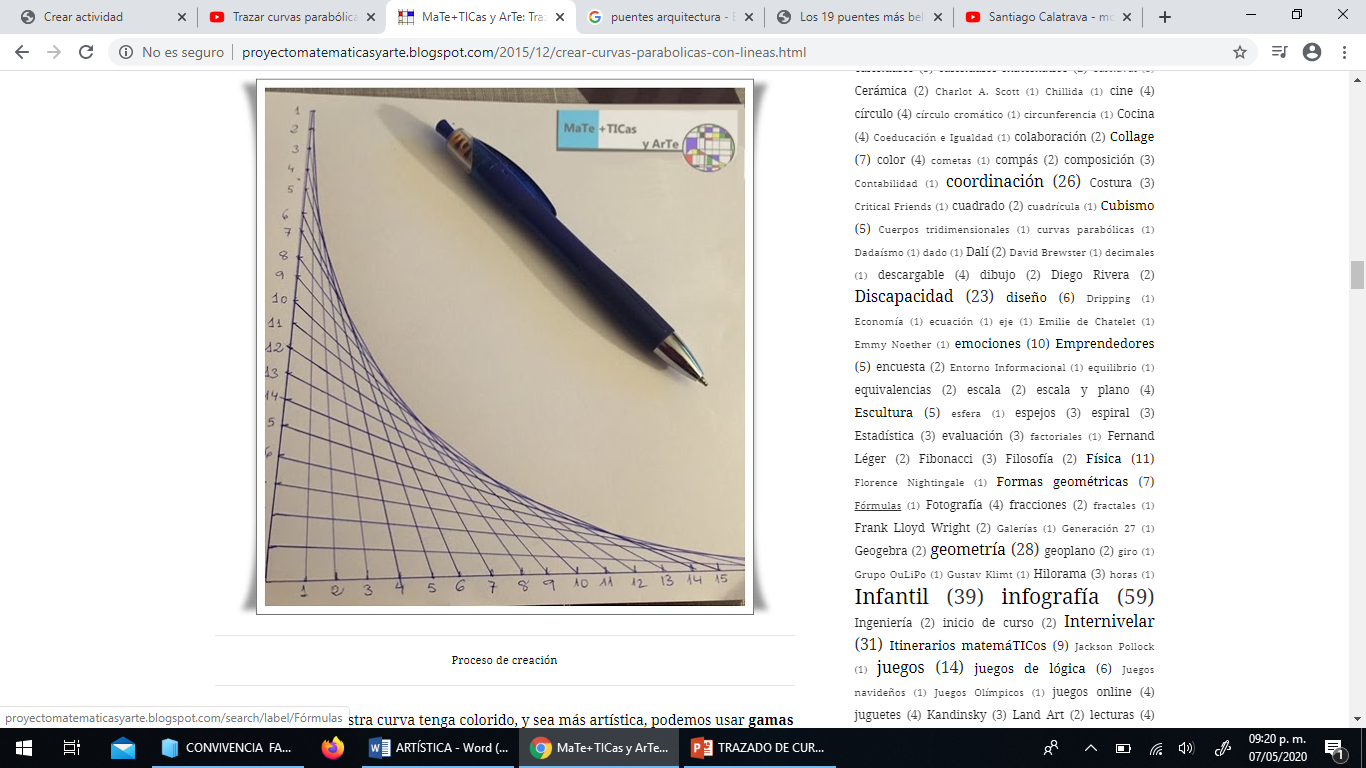 En los cuatro cuadrantes debe de repetirse lo mismo 
Para que al final quede de la siguiente forma
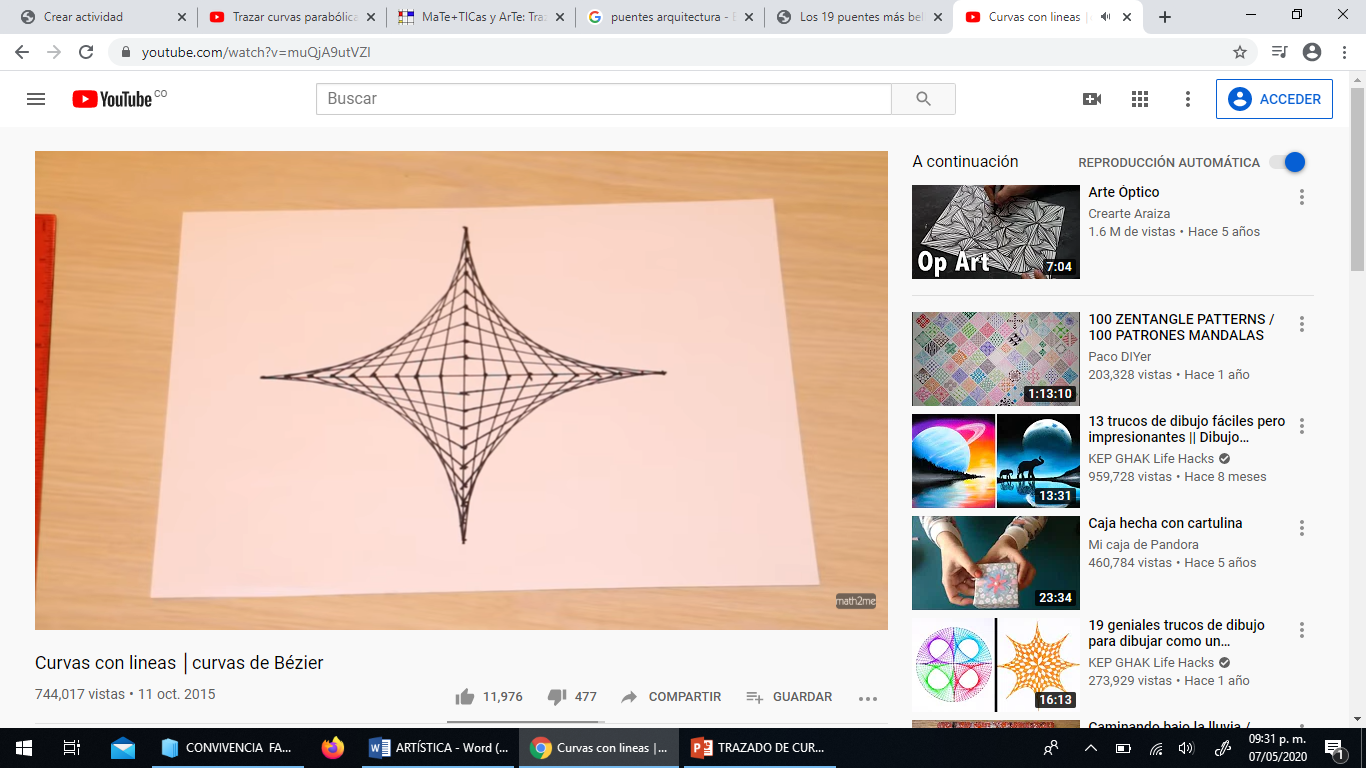 Así mismo se realizará con un cuadrado y con un triángulo
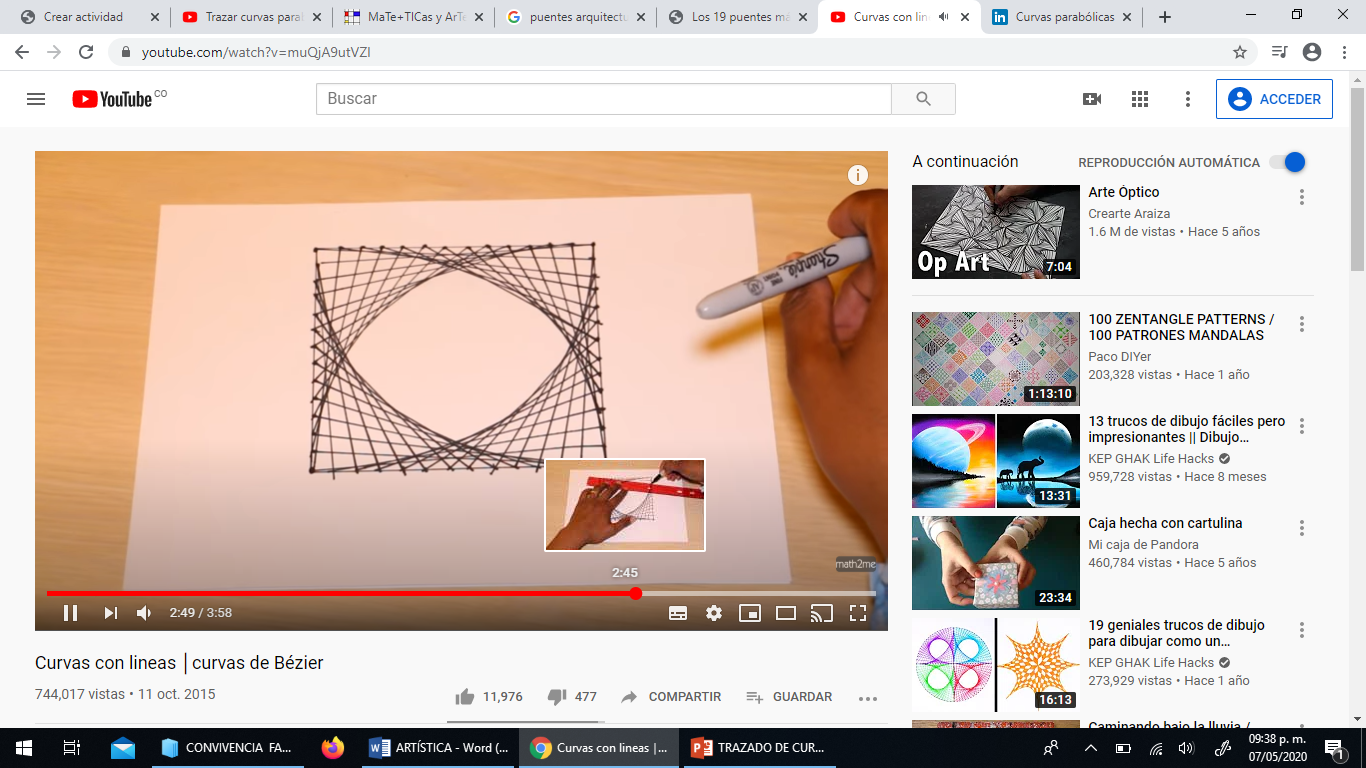 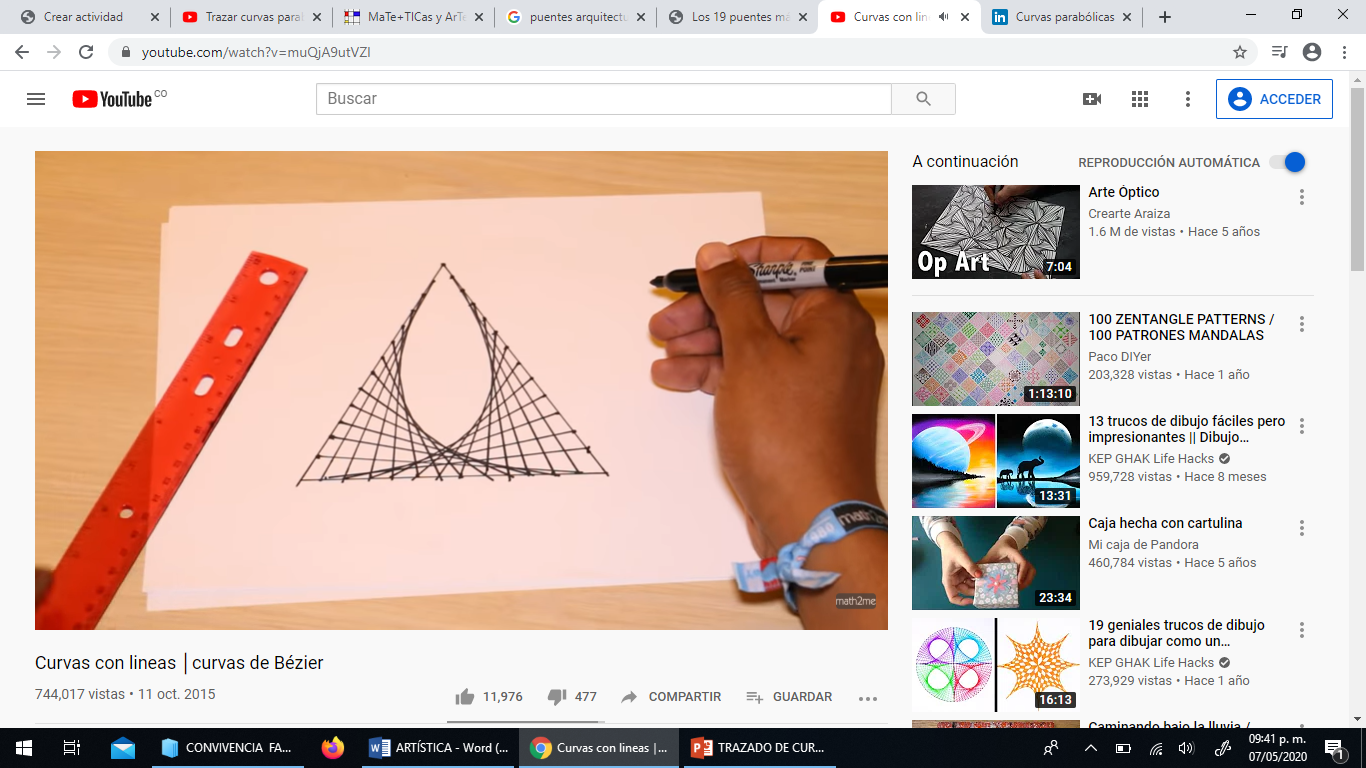